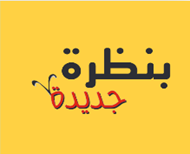 نَتَعَلَّمُ الْعُلُوْمَ وَالتِّكْنُولُوجيا
الصَّفُّ الأوَّلُ 
فعّالياتٌ لافْتِتَاحِيَّةِ السَّنَةِ الدِّرَاسِيَّةِ
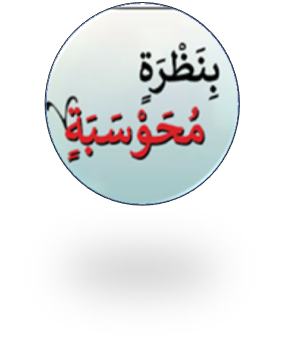 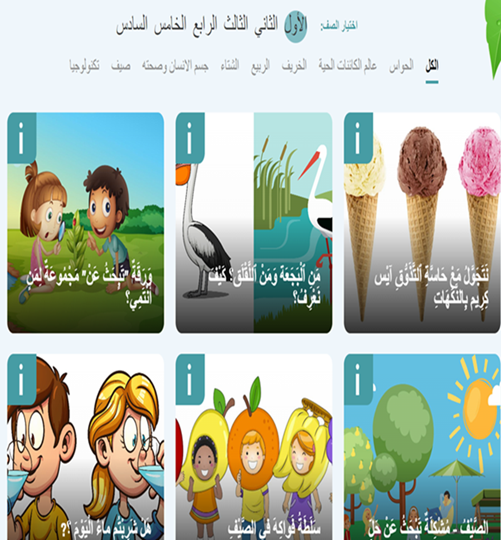 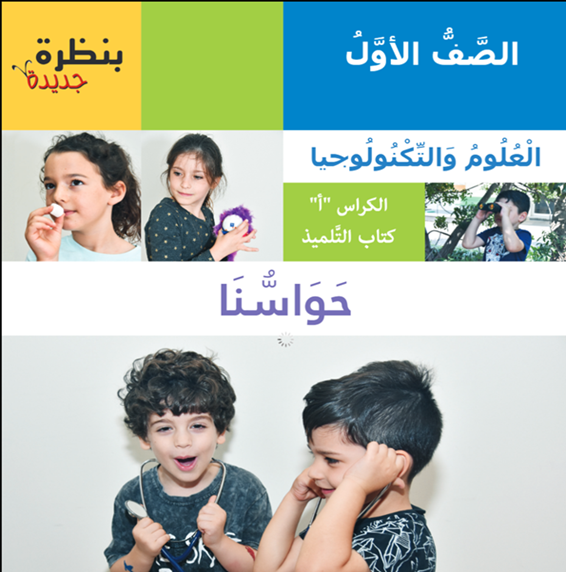 [Speaker Notes: למורה: מטרת פעילות הפתיחה היא לעורר סקרנות ועניין ללמוד מדע וטכנולוגיה ולהפגיש אותם עם נושאי הלימוד שילמדו בכיתה א. במצגת  שתי פעילויות. הראשונה נועדה לעורר סקרנות ופליאה והשנייה להכרת חוברות הלימוד.]
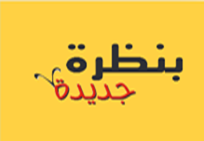 فعاليّة 1
مَا هَذَا؟
تَجَوَّلَ طُلّابُ الصَّفِّ الْأَوَّلِ في الْحَقْلِ.
قالَتْ سَلامُ: "مَاذَا أَرى هُناكَ؟"
ماذا رَأَتْ سَلامُ؟
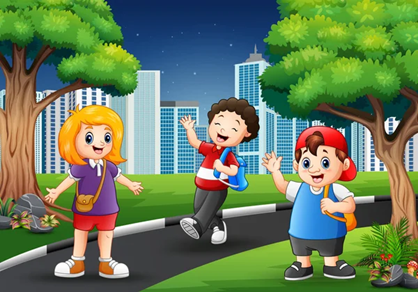 [Speaker Notes: למורה: מקרינים את השקופית ומקריאים את תחילת הסיפור.
הערה: הפעילות עובדה מתוך המשימה "מי מסתתר שם", שנמצאת ביחידת התוכן הדיגיטלית "חורף", כיתה א, באתר במבט מקוון.]
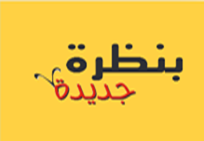 شَاهِدُوا الْفيلْمَ الْقَصِيْرَ التَّالِي
ماذا رَأَتْ سَلامُ؟
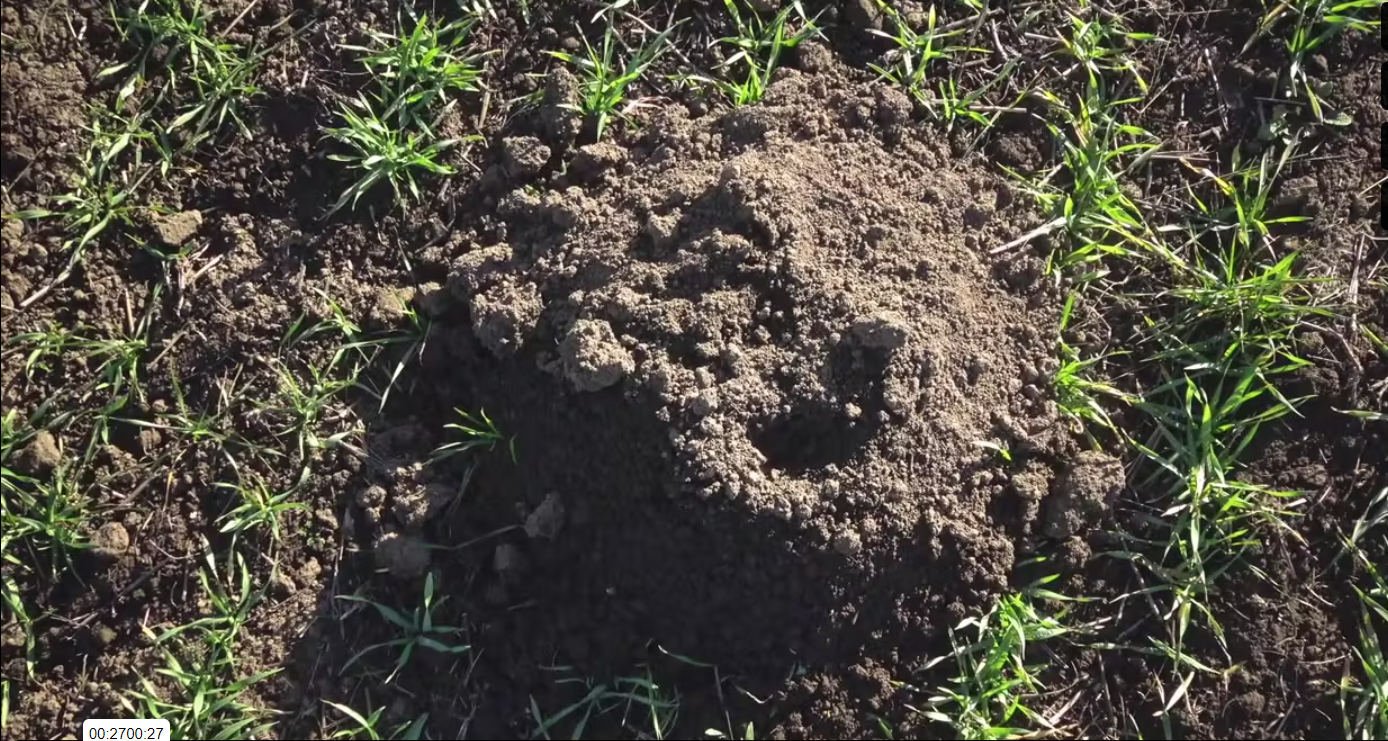 [Speaker Notes: למורה: לאחר הקרנת הסרטון שואלים: מה ראתה שלי? 
אוספים את התשובות מבלי להיות שיפוטיים.
שימו לב: יש המבלבלים בין חולד לחפרפרת. חולד וחפרפרת הם יונקים עם מראה והתנהגות דומה. שניהם חיים במחילות תת קרקעיות. הם שייכים לשתי משפחות שונות של בעלי חיים. בישראל אין חפרפרות.]
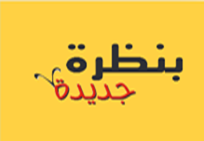 مَاذَا رَأَى الْأَطْفَالُ؟
رَأَى الْأَطْفَالُ أَكْوَامًا صَغِيْرَةً مِنَ التُّرْبَةِ مُرَتَّبَةً فِي أَتْلَامٍ.
ذَهَبُوا إِلَى نِهَايَةِ التَّلْمِ وَوَقَفُوا بِصَمْتٍ بِجَانِبِ آخِرِ كَوْمَةٍ مِنَ التُّرَابِ.
فَجْأَةً سَمِعُوا طَرْقًا. 
سَأَلَ نَديمٌ: "هَل يُوْجَدُ أَحَدٌ؟ 
سَأَلَ رائِدٌ: "مَنْ يَخْتَبِئُ هُنَاكَ؟
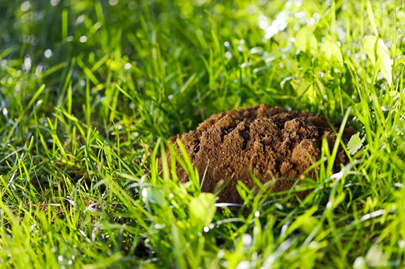 [Speaker Notes: למורה: ממשיכים להקריא את הסיפור. מבקשים מהתלמידים לשער "מי מסתתר שם".
גם אם התלמידים יאמרו חולד, צריך לשאול אותם: לפי מה אתם יודעים?
כיצד נוכל לדעת מה מסתתר שם? מה צריך לעשות? (תשובות אפשריות: לערוך תצפית, לחפור...).
המורה: כדי לדעת מי מסתתר שם, נצטרך לחפור. אך הפעם לא נחפור אלא נצפה סרטון.]
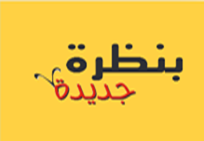 شَاهِدُوا الْفِيلْمَ الْقَصِيْرَ التَّالِي
هَيَّا بِنَا نَتَعَرَّفُ عَلَى: الْجُرذِ
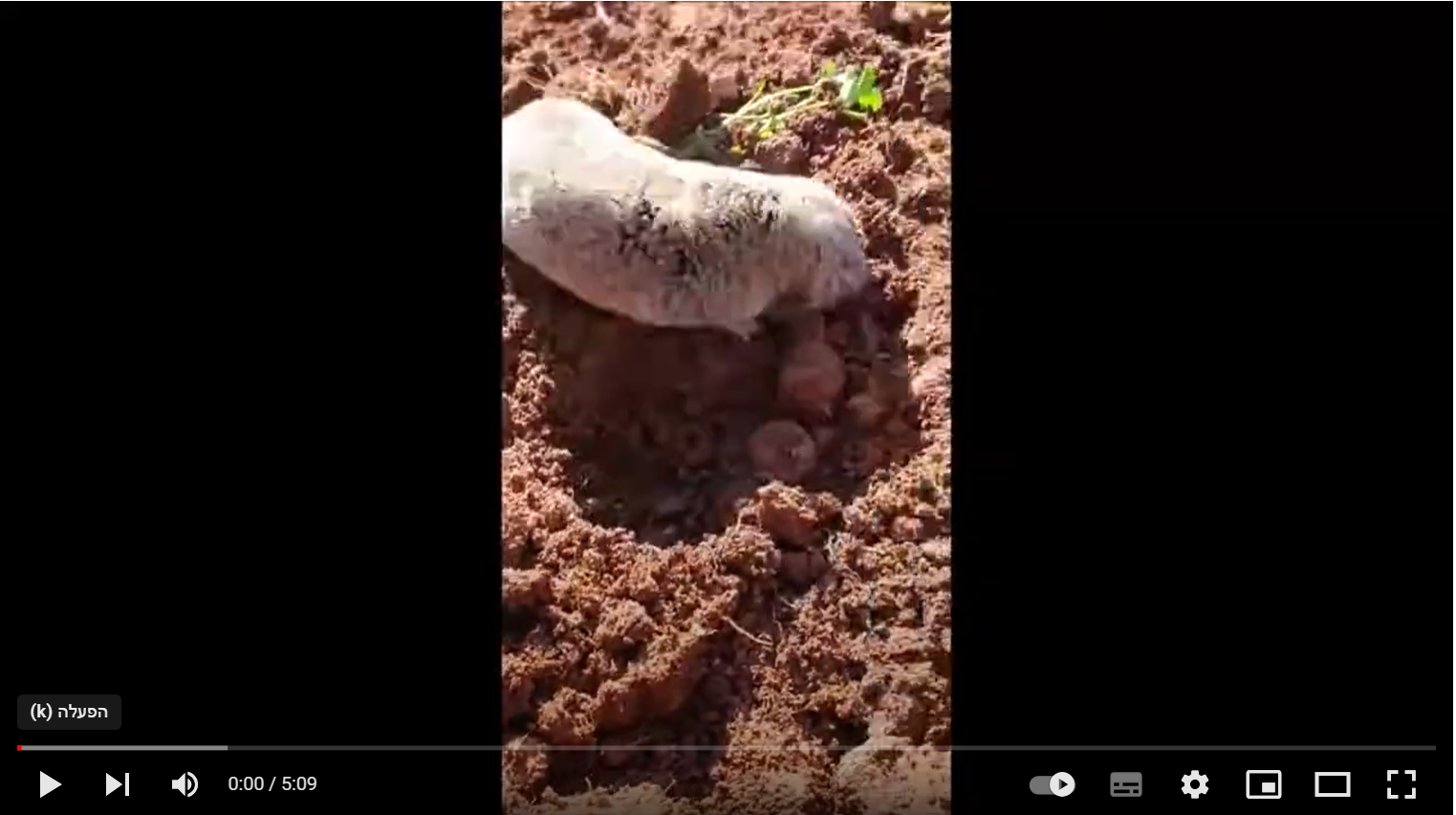 الفيلم بإذن د. جلعاد فيلوسوف
[Speaker Notes: למורה:  מקרינים את הסרטון. מבקשים מהתלמידים להקשיב ולהתבונן היטב בסרטון ולנסות לגלות דברים מעניינים.]
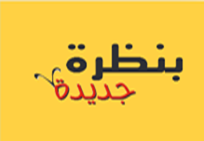 مَا الذِي أَثَارَ دَهْشَتَكُم فِي الْفِيلمِ؟
مُدهِش
مُثير
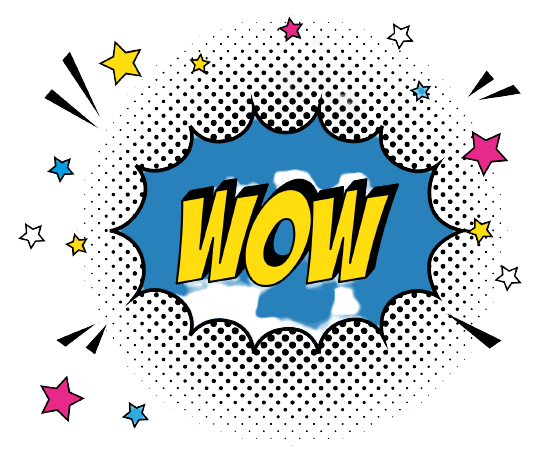 رائِع
جَميل
مُشوق
[Speaker Notes: למורה: התופעה שנצפית בסרטון היא דוגמה לתופעה שמעוררת פליאה. פליאה היא רגש, הדומה לתדהמה, שאנשים חווים כאשר הם עומדים אל מול דבר מה נדיר או בלתי צפוי. שואלים: מה היה בלתי צפוי? מה עורר אצלכם את תחושת הפליאה (WOW)? בעזרת אילו מילים אנו מבטאים את רגש הפליאה?]
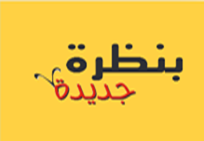 فعاليّة 2
نَسْتَكْشِفُ الْمَارْشمِيلُّو
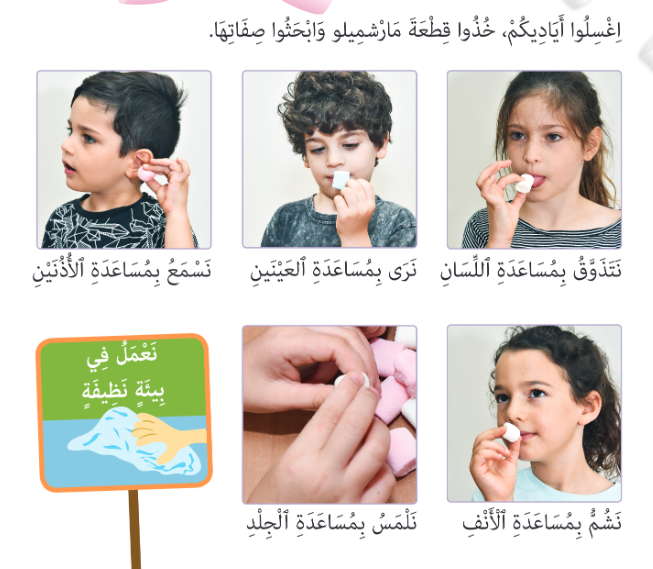 [Speaker Notes: למורה: הפעילות לקוחה מהחוברת החושים שלנו והיא מתאימה מאוד לפתיחת שנת הלימודים. אנו חוקרים את הסביבה בעזרת החושים. להלן הנחיות לביצוע המשימה. ההתוודעות לתפיסה החושית ולחשיבותה להתמצאות בסביבה ולחקר תופעות ופתרון בעיות נעשית באמצעות חקירת מרשמלו. מחלקים לכל ילד/ה מרשמלו ומבקשים לגלות מה מיוחד במרשמלו בעזרת ההוראות שמוקרנות על המסך. לאחר ההתנסות, מבקשים מהתלמידים לתאר מה הם גילו בעקבות החקירה ובאילו איברי גוף הם נעזרו. מציגים בשקופית הבאה את  שמות איברי החוש: עיניים,  אוזניים, לשון, אף ועור. על כל אחד מהחושים האלה התלמידים ילמדו בחוברת חושים.]
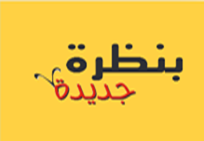 الأَعْضَاءُ الْحِسِّيَّةِ
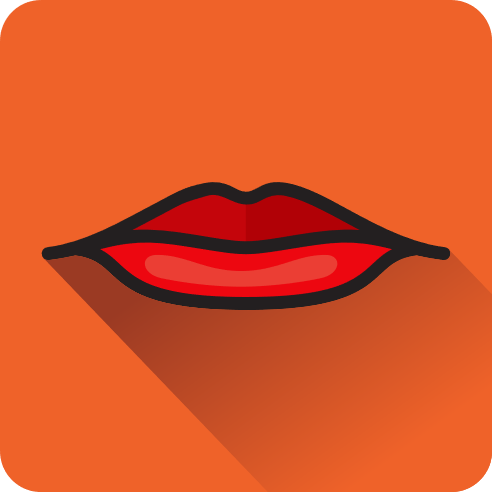 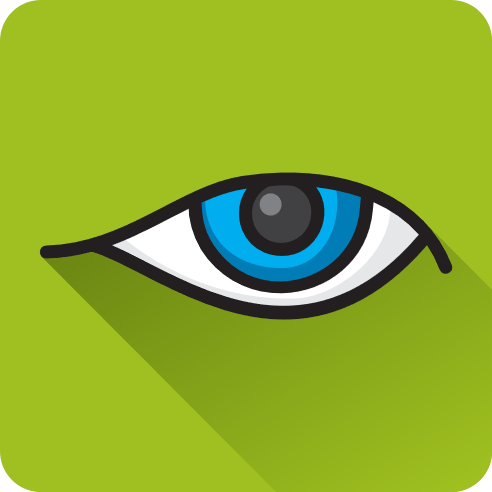 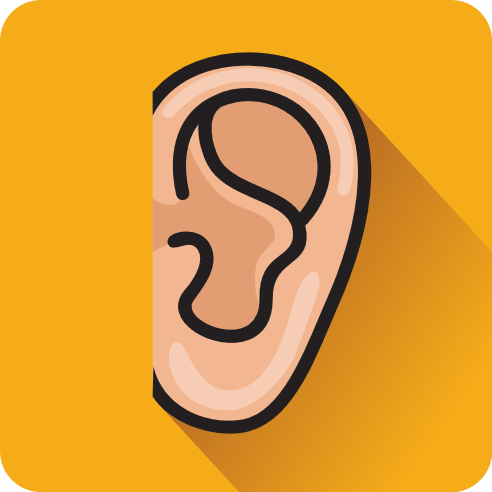 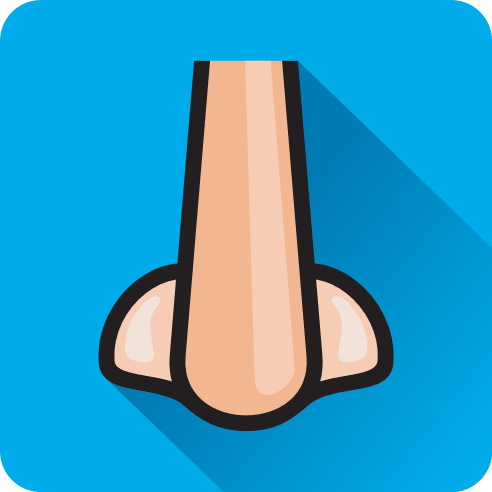 أَنف              أذُن          عَيْن              لِسَان           جِلْد
[Speaker Notes: למורה: מציגים לתלמידים את אבירי החוש ומשיימים אותם ושואלים על תפקודם – מה קולט כל איבר חוש.]
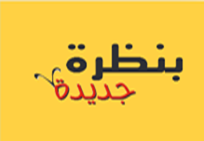 مُهِمَّةٌ:  الْحَواسُّ وَأَعْضاءُ الحِسِّ
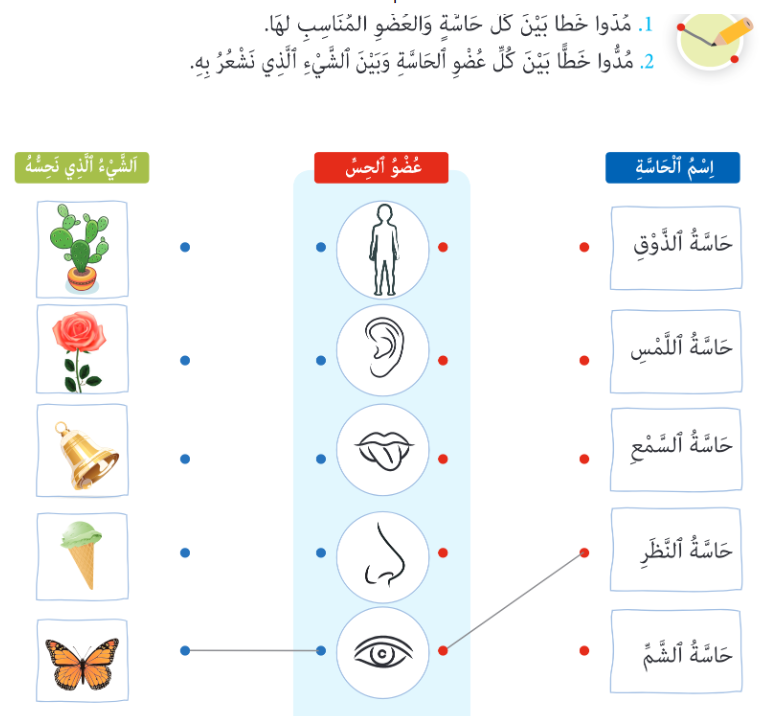 [Speaker Notes: למורה: שקופית זו מציגה את המשימה "חושים ואברי חושים". מציגים את המשימה בעזרת השקופית. מכיוון שהתלמידים לא יודעים לקרוא מתמקדים בעיקר בהתאמה של חוש הראיה (טור אמצעי) והדבר שחשים (טור שמאלי). מומלץ להכין כרטיסי הברקה של שמות החושים.]
فعاليّة 3
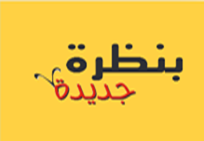 مَاذَا سّنَتَعَلَّمُ فِي هَذِهِ السَّنَةِ؟ نَبْدَأُ بِـ....
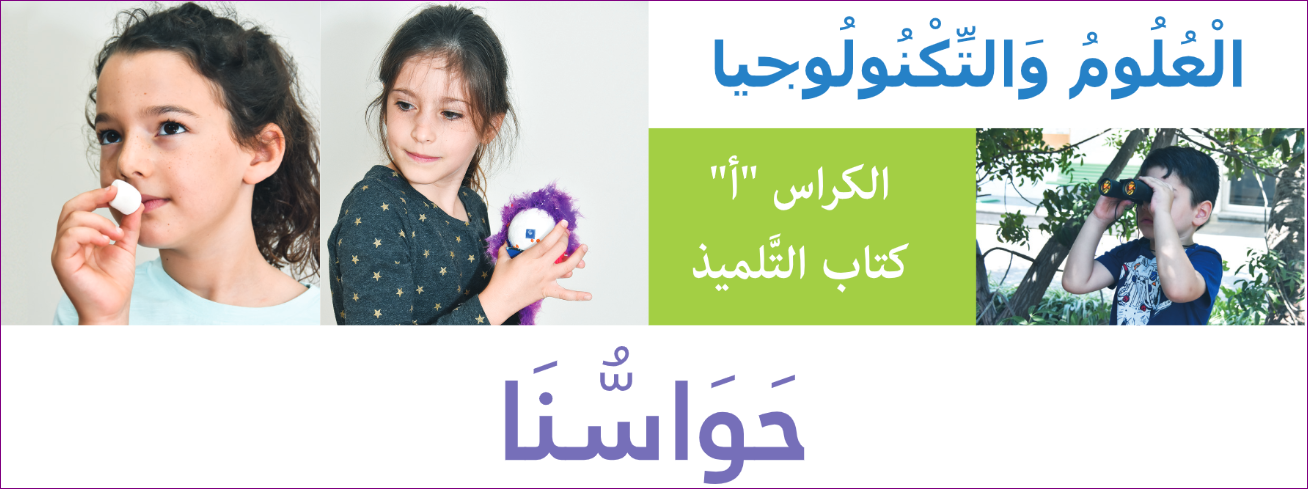 [Speaker Notes: למורה: נכיר את חמשת החושים (ראייה, שמיעה, מגע, ריח  וטעם) בתיפקודם ובחשיבותם בקליטת מידע מהסביבה. החוברת עוסקת גם בהיבטים טכנולוגיים של הגברת יכולת קליטת המידע של חוש הראייה והשמיעה]
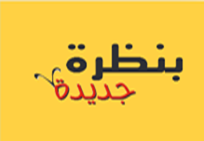 نَسْتَمِرُّ بِـ...
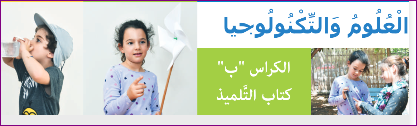 [Speaker Notes: למורה: נכיר תופעות מזג אוויר, תופעות ותהליכים בצמחים ובבעלי חיים וכן בהתנהגות האדם בעונות השונות]
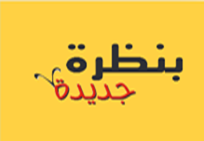 نُنْهِي بـ...
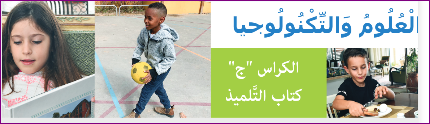 [Speaker Notes: למורה: נלמד להכיר התנהגויות בסיסיות הדרושות לקידום הבריאות ואיכות החיים.]
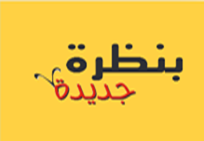 ماذا يوجَدُ في الكَراريسِ؟
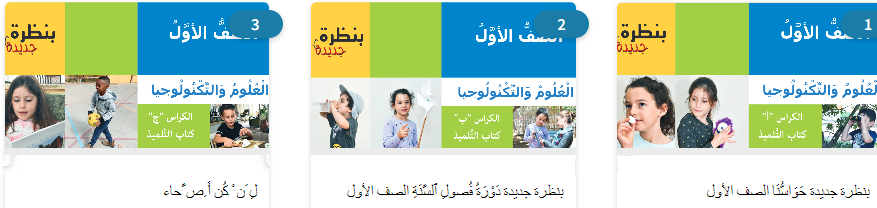 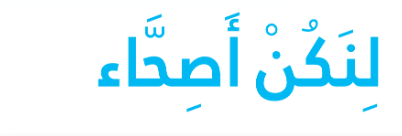 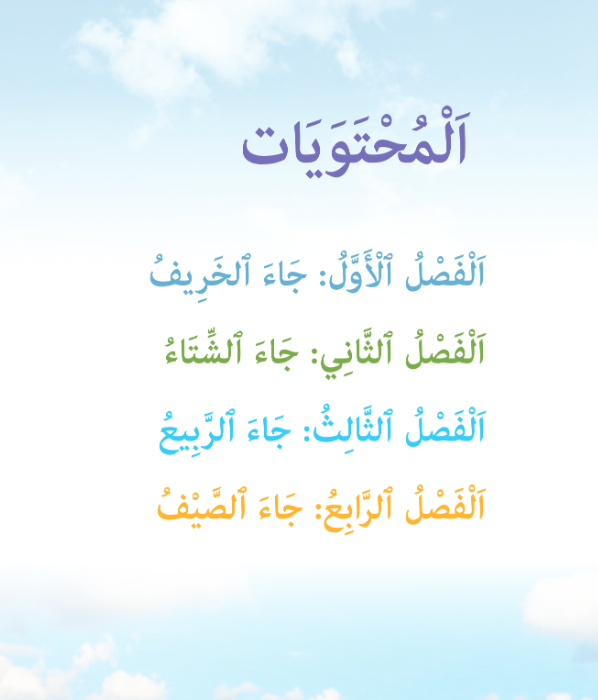 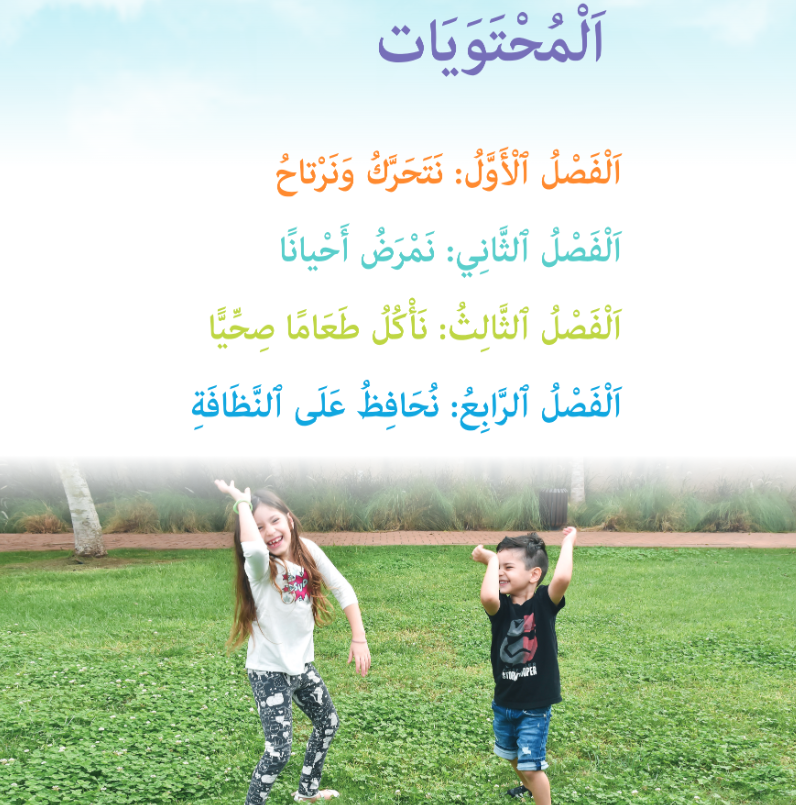 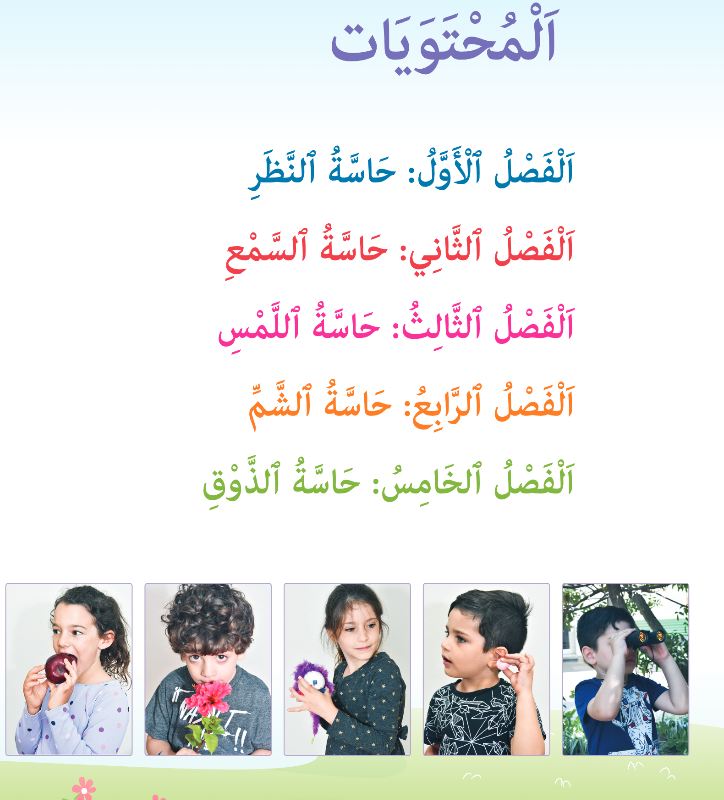 [Speaker Notes: למורה: מבקשים מהתלמידים לדפדף ולעיין בחוברות ולגלות בהן דברים מעניינים ומסקרנים. אפשר גם לכוון לנושאים חדשים שאינם מוכרים להם. אפשר לחלק את הכיתה לשלוש קבוצות. כל קבוצה תתמקד באחת החוברות. לאחר מכן, משתפים במליאה.]
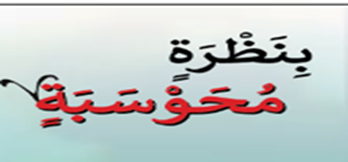 مَوْقِعُ بِنَظْرَةٍ مُحَوْسَبَةٍ
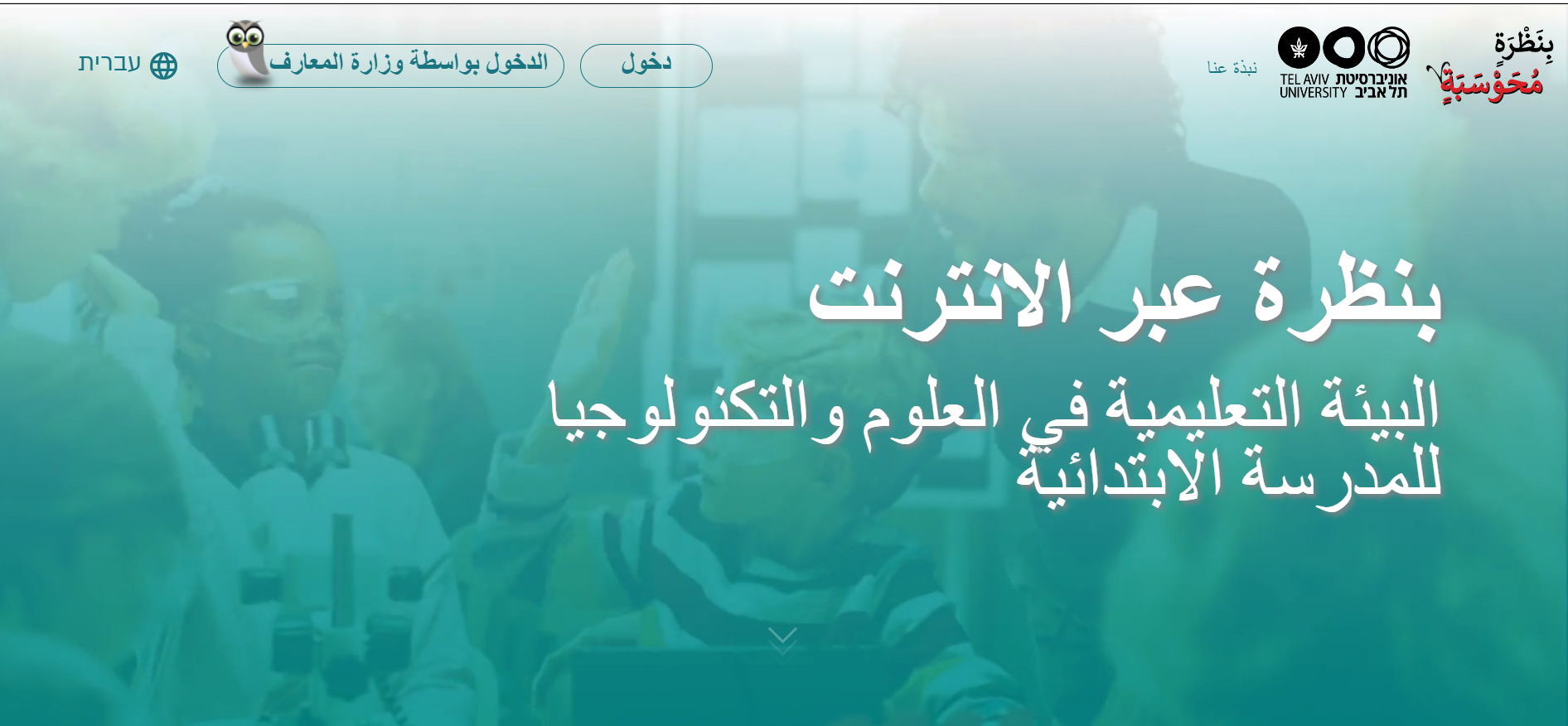 [Speaker Notes: למורה: במבט מקוון הוא מרחב למידה היברידי, חדשני ועשיר להוראת מדע וטכנולוגיה בכיתות א-ו. במרחב הלמידה ספרים דיגיטליים בתקן מתקדם של סדרת הלימוד "במבט חדש"  ויחידות תוכן דיגיטליות.]
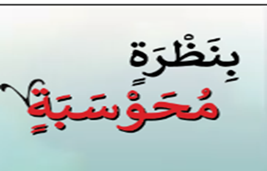 كُتُبٌ تَدْرِيْسِيَّةٌ مُحَوْسَبَةٌ
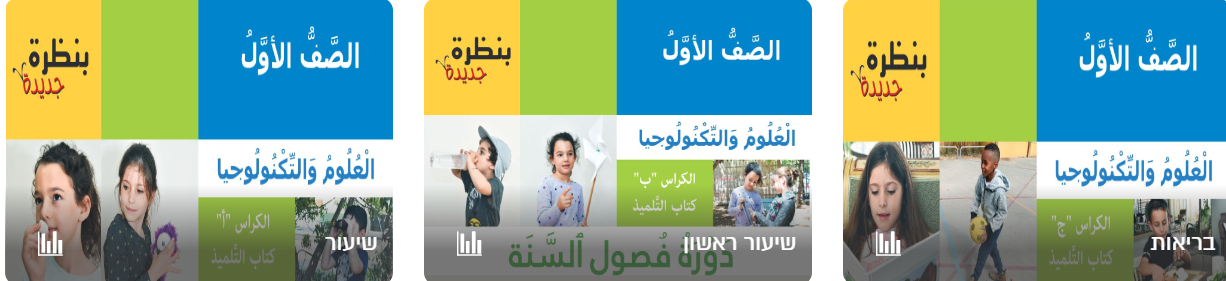 [Speaker Notes: למורה: החוברות הדיגיטליות כוללות שכבות מידע לתמיכה בתוכן המופיע בספרים וכן מערכת לניהול הלמידה.]
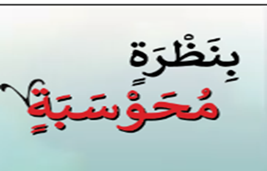 وِحْدَاتٌ تَعلِيْمِيَّةٌ مُحَوْسَبَةٌ
عِدَّةُ أَمْثِلَةٍ
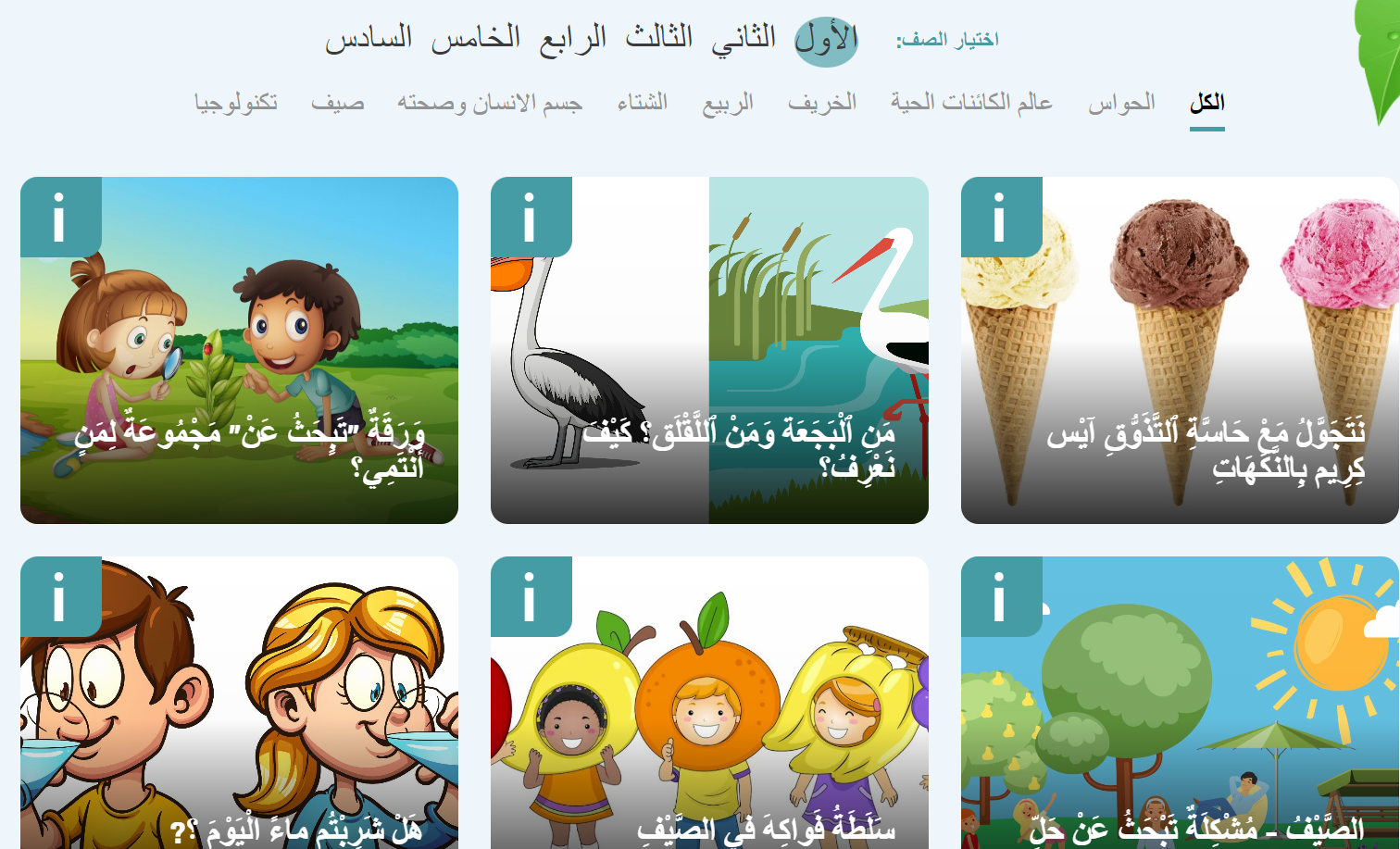 [Speaker Notes: למורה: כוללות משימות לימודיות אינטראקטיביות, והמיועדות להבניית תשתית מושגית מעמיקה במדע ובטכנולוגיה, מיומנויות חשיבה מסדר גבוה, תהליכי חקר ופתרון בעיות וערכים. למשימות נלווית מערכת לניהול הלמידה.]
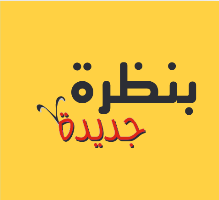 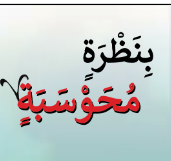 تَمَّ وَلَمْ يَكْتَمِلْ
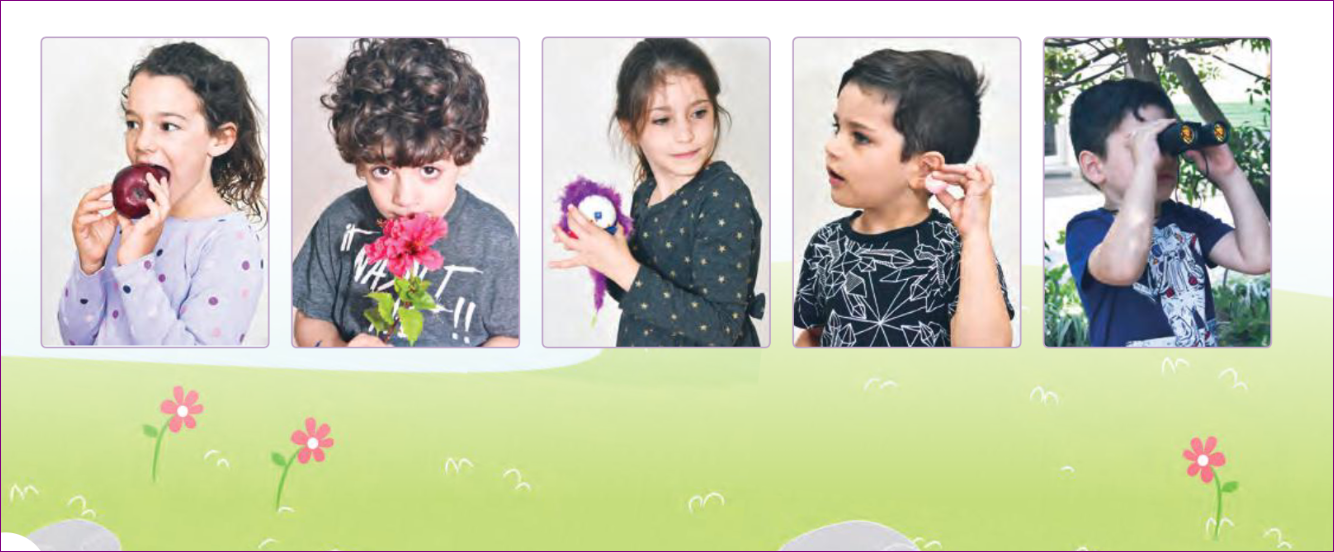